Recruiting Allies
Building Your Team
Learning Objectives
Learn how to identify individuals who share a common view and recruit them to join your cause
Create an environment that encourages and motivates each member of the team to commit themselves to achieving the mission
Know the steps necessary to recruit help, what resources are available to select candidates, and what it takes to select and retain team members.
Introduction
“In order to succeed, a group will need to build a singleness of purpose. They will need a dedication, and they will have to convince all of their prospects of their willingness to sacrifice.”
- Vince Lombardi
Steps in Successful Recruiting
Determine what volunteer positions are needed.
Determine the best prospects for the job.
Research the prospect list.
Make an appointment.
Make the sale.
Ask for a commitment.
Have a fall-back position in mind.
Follow-up.
Recruitment Role-Playing
Break up into groups of 6 to 8. 
Each group will be assigned a lodge totem and asked to select a lodge name. 
Two or three Arrowmen sell one person into becoming the next Lodge Adviser and one into becoming the next Lodge Chief.
The remaining 1 to 2 people should take notes on what went right and wrong.
Debrief
Pitfalls


Successes
Sources
Selecting District People, No. 34512
Commissioner Administration of Unit Service, No. 34128
Continuing Education for Commissioners, No. 33615
College of Commissioner Science: Recruiting New Commissioners, MCS-312
1998 National Order of the Arrow Conference Training Syllabus
2002 National Order of the Arrow Conference Training Syllabus
Summary
Recruiting volunteers is a very important and rewarding job. 
The process of building your team continues past the point when a prospective volunteer says “Yes”.
Regularly schedule team meetings and training have proven track records of retaining the volunteer.
It Starts With Us!
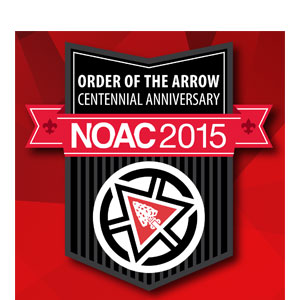 For Training Resources and More Information Visit:
http://training.oa-bsa.org/noac2015